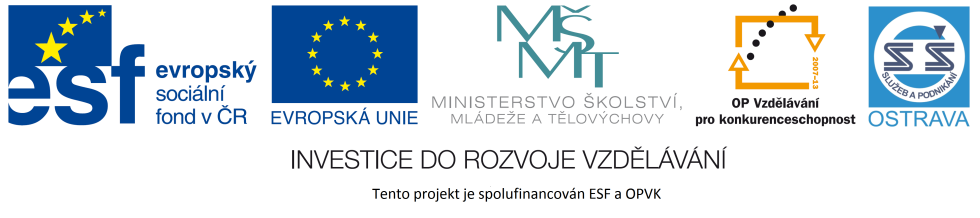 VY_32_INOVACE_PPM12460NÁP
Výukový materiál v rámci projektu OPVK 1.5 Peníze středním školámČíslo projektu:		CZ.1.07/1.5.00/34.0883 Název projektu:		Rozvoj vzdělanostiČíslo šablony:   		III/2Datum vytvoření:		4. 12. 2012Autor:			Ing. Ivana NáplavováUrčeno pro předmět:	První pomoc Tematická oblast:		Bezvědomí a neodkladná resuscitace, intoxikaceObor vzdělání:		Masér sportovní a rekondiční 69-41-L/002 1. ročníkNázev výukového materiálu: 	Výuková prezentace: Umělé dýcháníPopis využití:		Pomůcky pro umělé dýchání, metodika, úkoly pro žákyČas:  			10 minut
Umělé dýchání
aktivní vhánění vzduchu nebo kyslíku     do plic postiženého. 
   přerušovaný přetlak, který překoná odpor    dýchacích cest a elastický odpor hrudníku
   výdech je pasivní
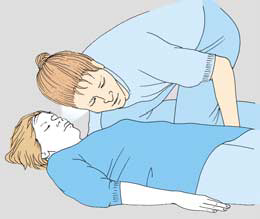 Bezdeší
Příčiny:
Vyřazení funkce dechového centra v mozku v důsledku úrazu nebo choroby.

Příznaky
   modravé zabarvení obličeje, ušních lalůčku, rtů a jazyka
   na hrudníku nelze registrovat žádný pohyb
   není slyšitelný žádný dýchací zvuk
   u úst a nosu chybí závan vzduchového proudu
Ilustrace © Magdalena Říčná
Při bezdeší dojde k zástavě krevního oběhu v důsledku nedostatku kyslíku!
Umělé dýchání provádíme:
Bez pomůcek:
   z úst do úst
   z úst do nosu
   z úst do nosu      a úst
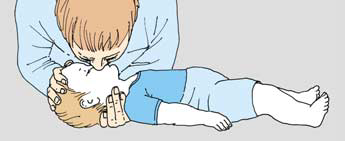 Ilustrace :© Magdalena Říčná
S pomůckami:
   resuscitační rouška
   resuscitační maska
   ruční dýchací přístroj
ú
Papír, psací potřeby
Čas: 5 minut
1) Proč kontrolujeme dutinu ústní?
2) Jak kontrolujeme dutinu ústní?
3) Proč musí být při umělém dýchání hlava v záklonu?
Pomůcky pro umělé dýchání
Resuscitační rouška
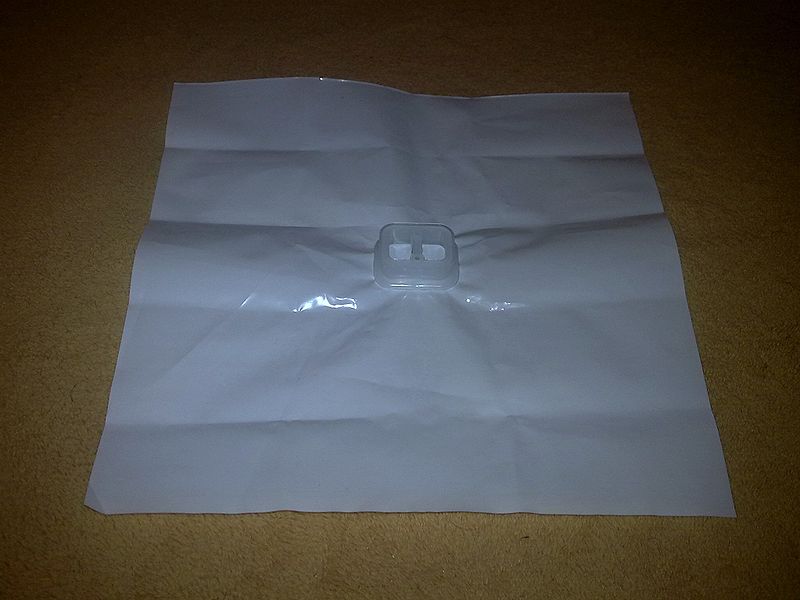 Jednoduchá pomůcka z igelitu s jednocestným ventilem. Nezajišťuje průchodnost dýchacích cest, slouží ke snížení rizika přenosu infekce při dýchání z úst do úst.
Resuscitační maska
http://commons.wikimedia.org/wiki/File:Resuscita%C4%8Dn%C3%AD_rou%C5%A1ka.jpg
Přiložíme ji na obličej postiženého, rukou ji obemkneme a zároveň udržujeme záklon hlavy postiženého.
Nezabraňuje vstupu vzduchu do žaludku
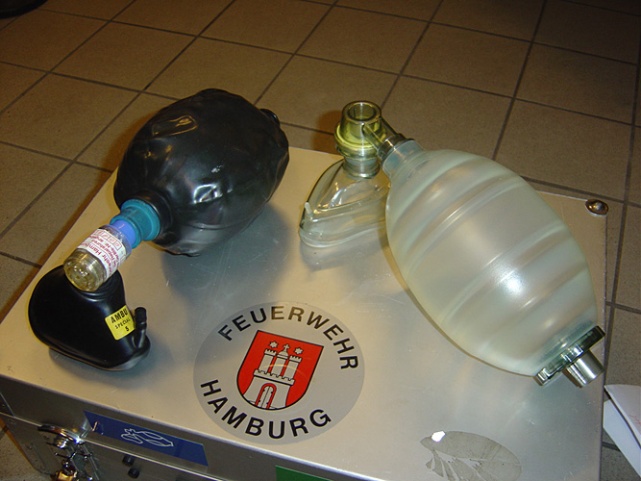 Ruční dýchací přístroj
Připojuje se na obličejovou masku, velikost vaku se volí podle věku postiženého.
http://commons.wikimedia.org/wiki/File:Beatmungsbeutel_feuerwehr_hamburg.jpg?uselang=cs
Použití resuscitační masky
2 minuty
http://www.fsps.muni.cz/sdetmivpohode/kurzy/maska/maska.php
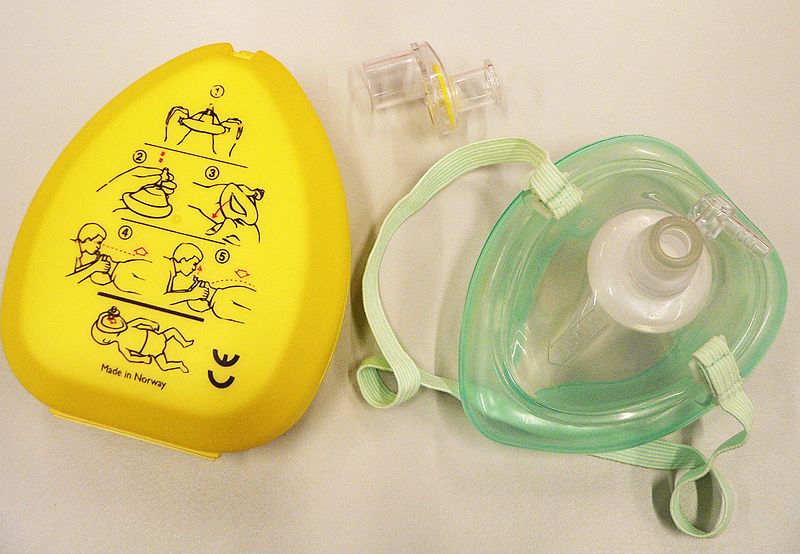 http://commons.wikimedia.org/wiki/File:CPR_mask_2.jpg?uselang=cs
ú
Které úkony musíme při provádění umělého dýchání udělat?
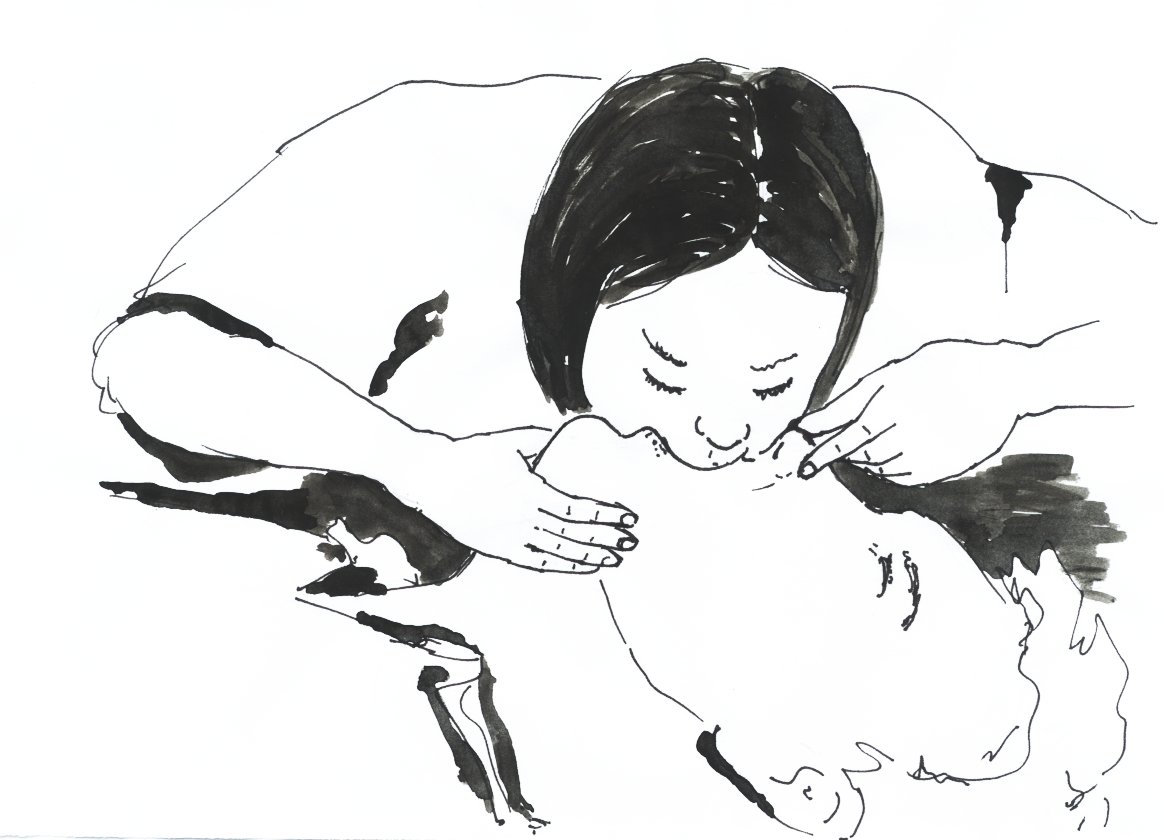 http://upload.wikimedia.org/wikipedia/commons/3/3e/Insulfation2.jpg?uselang=cs
Postup umělé ventilace
postiženého uložíme do polohy naznak na tvrdou podložku
   rychle zkontrolujeme obsah dutiny ústní
   hlavu postiženého udržujeme v záklonu
   prsty jedné ruky stiskneme obě nosní dírky postiženého 
   nadechneme se (běžný dechový objem)
   rty pevně přitiskneme kolem úst postiženého
   vydechneme vzduch do jeho plic
   přitom pozorujeme, zda se mu zvedá hrudník
   oddálením úst umožníme výdech zachraňovanému
   kontrolujeme pohledem, zda mu hrudník klesá
   současně se rychle nadechujeme
   opakujeme výdech do postiženého
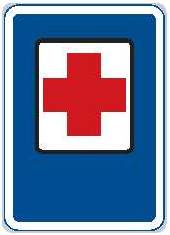 http://commons.wikimedia.org/wiki/File:CZ-IJ03_Prvn%C3%AD_pomoc.jpg
Při obavě z poranění páteře platí, že prioritu má zachování života, tedy v tomto případě obnovení 
dýchání!
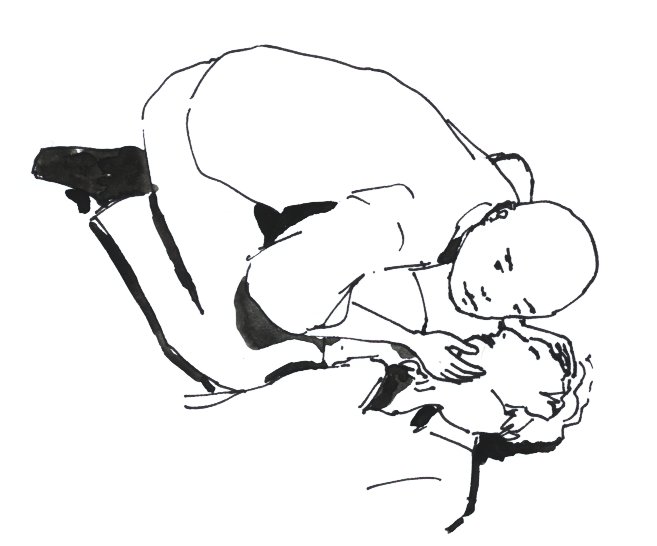 Dostatečnost umělé ventilace posuzujeme podle pohybu hrudníku při vdechu a výdechu.
http://commons.wikimedia.org/wiki/File:Checking_respiration3.jpg?uselang=cs
Nepřímé umělé dýchání dle Silvestra-Brosche 

je nouzovým východiskem při infekcích, kontaminaci toxickými látkami a poraněních obličeje.
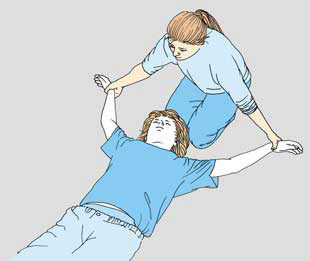 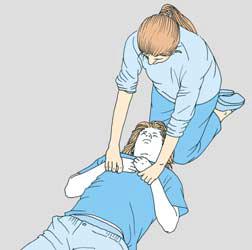 Ilustrace © Magdalena Říčná
Zdroje:
Beránková, M. - Fleková, A. – Holzhauserová, B.: První pomoc. Praha, Informatorium 2007.
Zemanová, J.: První pomoc pro učitele ZŠ a SŠ. Ostrava 2006.
Nebojte se první pomoci,  MUDr. Juljo Hasík • Ilustrace a grafická úprava: © Magdalena Říčná, Vydal: © MAAGS. s.r.o., Černovická 13, Brno 2003 – 001, vydání první.